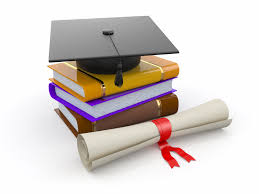 SENIOR CYCLE OPTIONS
1. Leaving Certificate (Established) [LCE]
    2. Leaving Certificate Vocational Programme [LCVP]
National Framework of Qualifications                  You are here in 5th, 6th year
OPTION 1– Leaving Certificate Established LCE7 Subjects FOR LCE
Non Exam Subjects
Religious Education
Relationships & Sexuality Education
Career Guidance
Physical Education
3 Exam - Core Subjects
Irish
English
Mathematics

4 Exam - Choice Subjects
Pick 6 subjects in order of preference	
The school will try to give you your top 4
For Subject choice -examinable
Humanities - Languages     French, German

Sciences                          	Physics, Chemistry, Biology

Business                          	Accounting, Business

Humanities - Social          	History, Geography, Home Economics

Artistic/Creative		Art, Music


NOTE 1:       Agricultural Science and Applied Maths on offer outside
                        school hours as extra subjects (outside of your core 7) 
                        subject to student interest. These subjects will not 	         	          be on the subject choice online form, please see Ms                	          Daly if you are interested.
Questions to ask yourself
What Career area(s) have you in mind?
What Course/Training is required for this career?
Will the subjects you have selected meet the Course/College requirements?
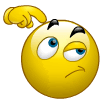 YOUR RESPONSIBILITY TO DO THE RESEARCH!It’s you who will have to attend classesits you who will have to do the work
What to Research ?
Careers you may be interested in, taking into account the interest tests on Reach + Careers Portal

College General Entry Requirements

Course  Specific Requirements

Points
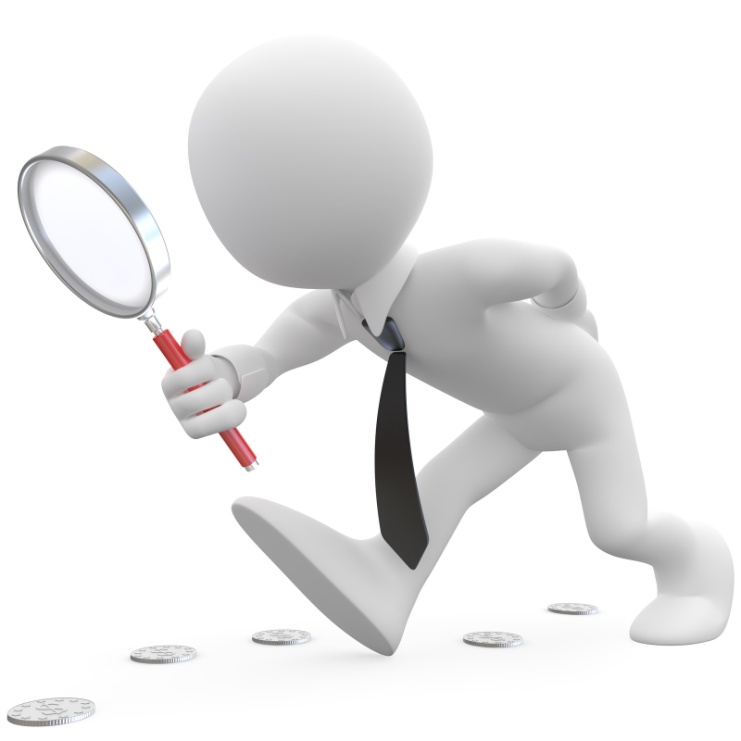 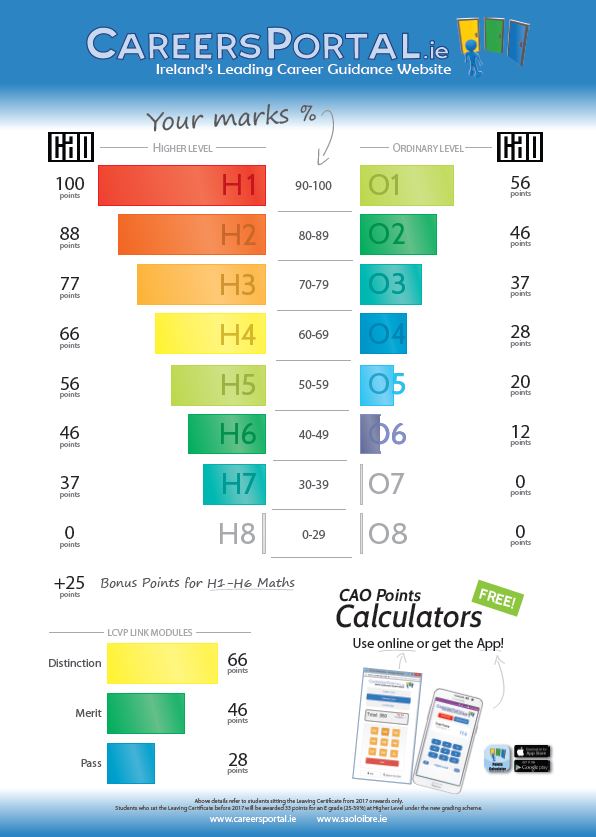 https://careersportal.ie/pdfs/pointsposter.pdf
grading system - points
Top 6 subjects grades in Leaving Cert counted for points purposes at Honours and Ordinary Level
Points for LCVP Common Level (see LCVP section)
Up to 44 points difference between a Honours (H) and Ordinary (O) level paper
Points for a H7 (30-39%) which was previously a fail
25 bonus points for Honours Maths  (H1-H6 only)
Foundation Level Maths – will meet some course requirements and a small number will allow points.  Check College websites
subject choice – your research the key
use this powerpoint and subject choice booklet ON edmodo for general information on subject options at senior cycle.
 for more detailed research on subjects (subject course content, assessment and career related areas), log in to your careers poral programme    account.  icon for subject choice (see on left) has been added to your customised programme in world of education section
click on icon shown and do your subject research by exploring the 7 green toolbars on the left ( very detailed information regarding subject choice and related career areas)
For 3rd years and 4th years If you cannot access your account, same information can be found on careers portal website, click on ‘courses’, then ‘school subject choices’.
Consider the following
Careers and courses of choice – what are the subjects you need e.g. science subject for Nursing (very important) – meeting General Entry Requirements & Specific Course Requirements.

What subjects are you good at and you enjoy
    (very important)

What are the useful subjects 

 What subjects compliment each other
University General Entry Requirements
Level 8 Ab-initio Honours Degree  –(3, 4 or 5 Year courses)
		H5 in 2 subjects O6/H7’s  in 4 subjects minimum

National Universities -UCC, UCD, NUI GALWAY, NUI MAYNOOTH & affiliated colleges
Irish (unless exempt) & English (for all courses), Maths, a 3rd lang. for most courses
3rd Language required for humanities, business, law, arts, psychology, medicine, speech and language (Irish will suffice), occupational therapy etc.
No 3rd language requirement for Science/Engineering courses including Nursing
Specific requirements for courses

TRINITY & UL		               English, Maths, another language
DUBLIN CITY UNIVERSITY              Maths and English or Irish

COLLEGES OF EDUCATION (Primary teaching) e.g. Mary Immaculate College, Lim
	Grade H5 in 3 subjects min., O6/H7 in 3 subjects min.
	Irish H4, English 04/H7, Maths O4/H7

NOTE:  YOU MUST CHECK COLLEGE WEBSITES 
e.g. www.ucc.ie undergraduate courses
INSTITUTES OF TECHNOLOGY General Entry requirements
Level 8 Ab-initio Honours Degree
2 H5, 4 O6/H7
Maths, English or Irish

Level 6- Higher Certificate (2yrs) & Level 7- Ordinary Degree (3yrs)
5 O6/H7’s minimum
Maths, English or Irish
Note 1: you can progress to Level 8 from level 6

NOTE 2: YOU MUST CHECK COLLEGE WEBSITES
e.g. www.cit.ie  - undergraduate courses
Specific Course Requirements (eg’s)
SOME SCIENCE COURSES– Generally for Level 8’s H4 in a Laboratory Science subject or Mathematics or Applied Mathematics

SOME ENGINEERING COURSES – H4 in Maths

VET MEDICINE – H5 Chemistry & 60 hours practical experience.

MEDICINE/DENTISTRY/PHARMACY – H4 in Chemistry and  Physics or Biology

WORLD LANGUAGES – H3 in chosen languages

OCCUPATIONAL THERAPY – H4 in Lab Science Subject

SPEECH & LANGUAGE THERAPY – H4 in Lab Science and H4 in language other than English
OTHER Specific requirements
ART  
 Portfolio essential

NCAD pass in Art or 3rd language for entry

Fine Art and Design Communications CIT – Portfolio but no requirement to have LC Art
MUSIC
Not all colleges want music as LC subject e.g. UCC,CIT

Grade 7 standard usually required, but not always

Maynooth- H5 Music

Entrance test required for Music Courses.
Science Subject or  not? some examples
1 Science (at least)
All General Science Degrees
Radiography	
Optometry
Occupational Therapy
Veterinary
Speech & Language Therapy
Public Health Science
Engineering 
Food Science + Food Business
Nursing
Home Economics Teaching


IF YOU ARE CONSIDERING MEDICINE ABROAD – YOU MAY NEED MORE SCIENCE SUBJECTS
2 Science Subjects
Medicine 
Dentistry (UCC, TCD)
Pharmacy (UCC, TCD)
Genetics (UCC)
(H4 Biology + 1 useful but not required)
3rd  Language REQUIRED
Required for most courses – in 4 of the 7 Universities

	NUI Colleges - Cork, Dublin, Galway, Maynooth and affiliated colleges i.e. RCSI, St. Angela’s, NCAD, Shannon College of Hotel Management, Milltown Institute.

	Cadetship – Army, Navy

	Courses where languages are a key component of course
No 3rd Language required
Trinity, University of Limerick, or DCU 
Entry to Engineering and Science Degrees in NUI Colleges, NUI Galway, UCC, UCD, Maynooth
Gardai (require English and another language, you can use Irish)
Nursing (in any college)
Institutes of Technology
Post Leaving Cert Colleges (unless part of course)
Other Specific requirements – be careful
GEOGRAPHY:
Accepted as a science subject (H5)  for Pharmacy and Science at TCD
Generally not accepted where a  laboratory science subject is required

AGRICULTURAL SCIENCE
Accepted as General Entry Requirement in Science area, however does not meet Specific Requirements for some eg. Medicine UCC, Pharmacy.  

Check college website.
Other helpful Subjects (not required)
History – helpful for Law, Arts and course which requires substantial reading
Home Economics - helpful for Food Science, Nutritional Science, Dietetics, Home Ec. Teaching
Business - helpful for Commerce, Business/IT, Finance, Business and Law
Accounting - helpful for Accounting, Finance, Business/IT, Commerce
Recap -To Keep college Options Open
Essential subjects – what do you need?
Meet language requirement for NUI Colleges
Meet science requirement (if you wish to pursue a Science related Degree)

If you struggle with Language or Science, there are back door routes to courses
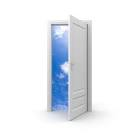 If you are unsure about what you want to do after school… here are the SAFE BETS
Covers almost every course in country
Irish
English
Maths
3rd  Language
A Science subject

NOTE:  YOU HAVE A CHOICE WITH 3RD LANGUAGE AND SCIENCE SUBJECTS, IF TOO DIFFICULT TAKE BACK DOOR ROUTES
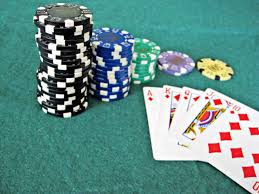 Option 2Leaving Certificate Vocational Programme (LCVP)
7 subjects + 1  (LCVP) = 8
Lcvp Programme
The Leaving Cert +  LCVP subject (8th subject)

Two Year Programme - Strong vocational (career) dimension
Link modules:  Work Preparation & Enterprise

8 Leaving Cert. Subjects to include:

English, Irish, Maths
3rd Language (or take special language module)
Two vocational subjects  from one line in subject groupings
One other subject (open choice) 
LCVP
3RD language requirement FOR LCVP
THIS IS A DEPARTMENT OF EDUCATION REQUIREMENT, NOT SET BY THE SCHOOL

IF YOU DON’T HAVE A THIRD LANGUAGE AND YOU FIT THE GROUPINGS, YOU WILL BE ABLE TO TAKE UP AN AB-INITIO LANGUAGE (BASICS) TO COVER THIS REQUIREMENT
Vocational Subject Groupings for lcvp
Home Economics and one of Biology, Art ,Accounting, Business
Art and Business or Accounting 
Music and Business or Accounting 
Accounting and Business 
Physics / Chemistry / Biology (any two)          

MEETING THE GROUPING REQUIREMENT IS A DEPARTMENT OF EDUATION REQUIREMENT, NOT SET BY THE SCHOOL

You will be choosing one line containing 2 subjects at a later date.
POINTS FOR LCVP SUBJECT
Grades                              Points
Distinction 80-100%                  66 
Merit 65-79%                            46
Pass 50-64%                            28

Distinction is 10 points more than a H5/O1  
Merit is same as an H6/O2
Pass is same as O4
BE CAREFUL IF BELOW APPLIES!
IF YOU ARE TAKING ONLY 6 SUBJECTS FOR  LEAVING CERT E.G. IF YOU HAVE EXEMPTIONS
While LCVP is recognised for points purposes, please note it is not accepted at NUI colleges (UCC, UCD, NUIG, Maynooth) as one of your 6 matriculation (entry requirement) subjects
Examination for LCVP
Written Exam 40%

Date:	May
Duration: 2 1/2 hrs

Audio visual 
Case study
General questions
Portfolio 60%

	Curriculum Vitae
	Career Investigation
	Report
	Enterprise 
	Diary Work Exp.
	Interview/presentation
	Report ‘My Own Place’
IN GENERAL – BE PRACTICAL
Do not take on any more than 8 subjects for your Leaving Certificate in the hope of getting more points, it is too much pressure and too time consuming. Stats show that when students take on too many subjects, other subjects suffer.

Try not to become overly-concerned about points. Points are calculated on your 6 best subjects. There are back door routes into courses that have high points and you will be applying for these also when the time comes.
Submission of on-line forms
Talk to Guidance Counsellor and Teachers between now and February if you are unsure.
Your form will be filled out on-line by you and your parents.  
Parents will receive a text message explaining how to fill out the online form at the end of January.

Forms must be submitted by Friday February 8th.
3rd Years going straight to 5th
You must submit your name to the Guidance Department asap if you intend on going straight to 5th Year as an account has to be set up for you.

IN THE MEANTIME, RESEARCH IS KEY!
Research
www.careersportal.ie
www.qualifax.ie
www.cao.ie
www.ucc.ie
www.cit.ie

See booklet for other useful resources


Thank You